Eingabegeräte
Tastatur
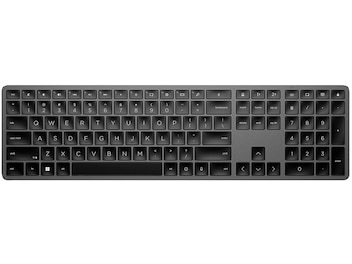 Beim Kauf einer Tastatur sollte man auf folgendes achten:

Tastaturtyp
Layout
Ergonomie
Anschlusstyp
Maus
Beim Kauf einer Maus solltest du auf folgendes achten:

Mausart
Ergonomie
Anschlusstyp
DPI
Zusätzliche Tasten
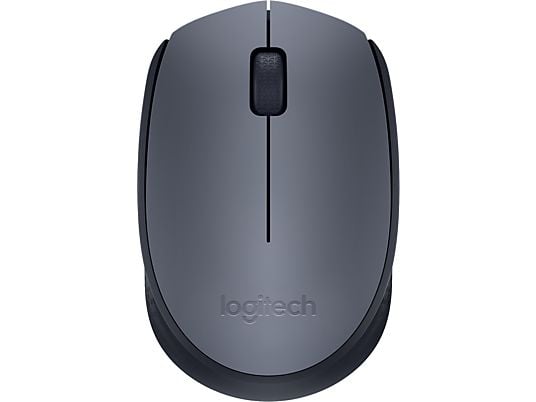 Touchscreen
Beim Kauf einem Touchsreen solltest du auf folgendes achten:

Art
Kapazität
Bildschirmgröße 
Auflösung
Multitouch
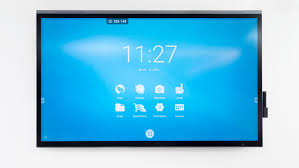 Scanner
Beim Kauf eines Scanners solltest du auf folgendes achten:

Scanntyp
Anschlüsse
Größe 
Auflösung
Geschwindigkeit
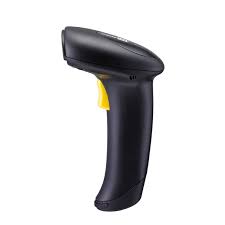 Mikrofon
Beim Kauf eines Mikrofons solltest du auf folgendes achten:

Mikrofontyp
Anschluss
Frequensbereich 
Zubehör
Rauschverhalten
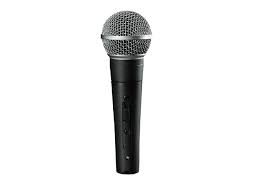 AUSGABEGERÄTE
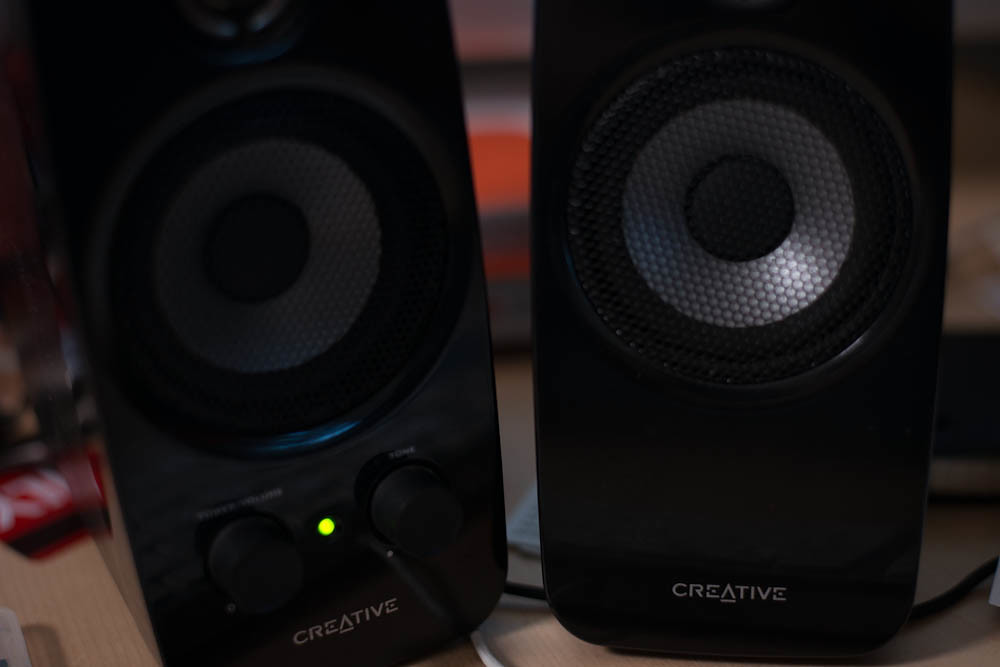 Lautsprecher
Lautsprecher geben die Töne und Geräusche vom Computer wieder. Sie sorgen dafür, dass du Musik, Videos oder andere Audiosignale hören kannst.
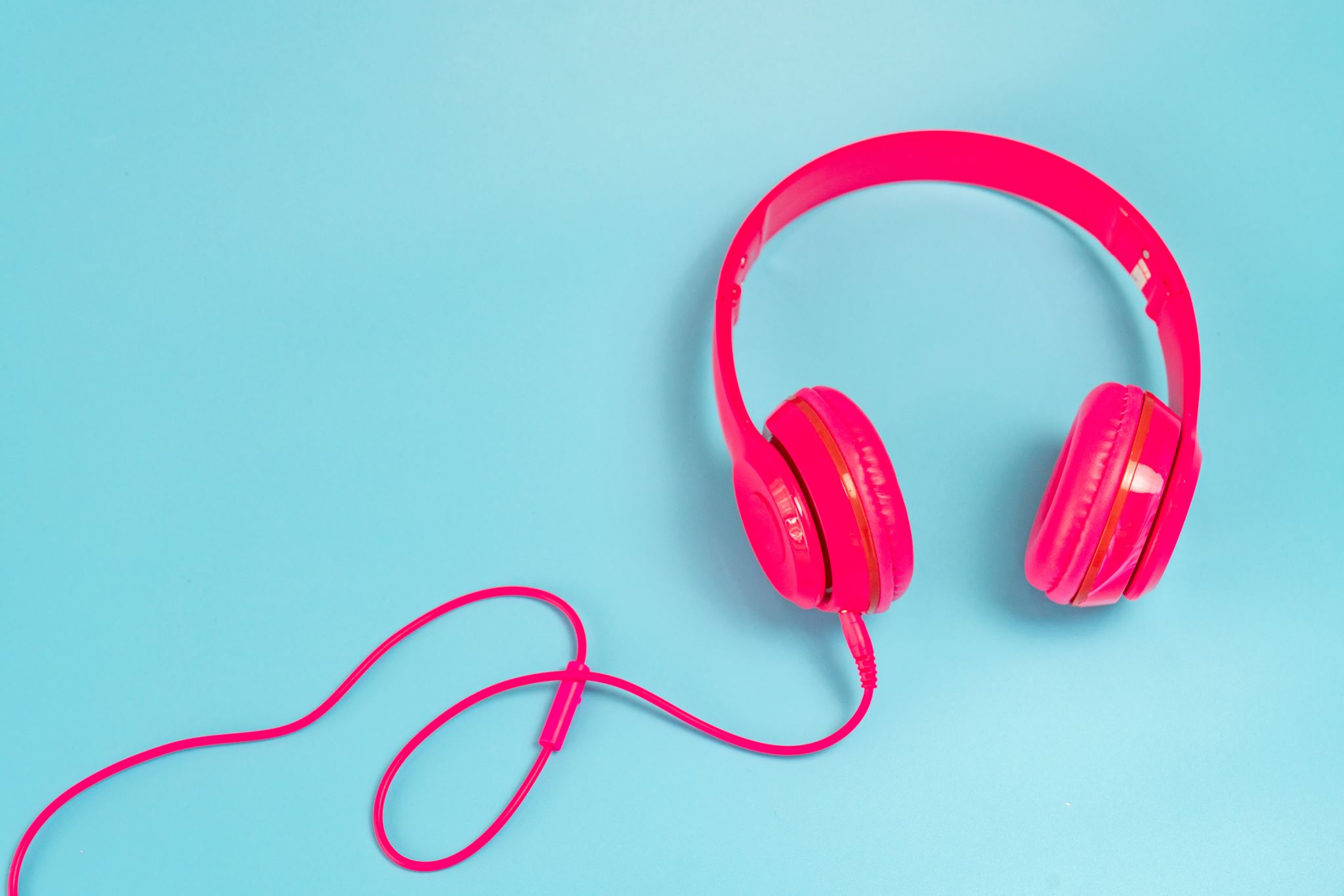 Kopfhörer
Kopfhörer sind kleine Lautsprecher, die du direkt auf den Ohren trägst. Sie geben den Ton nur für dich wieder, damit andere es nicht hören.